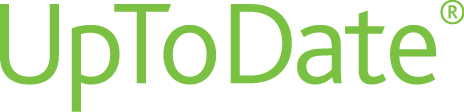 Enhanced Search Results & Web User Interface
引入 經改良的搜尋結果以及已改善的用戶介面
2014/5/12 更新上線

To view the demo video, please go to http://vimeo.com/86712352
目錄
醫院名稱
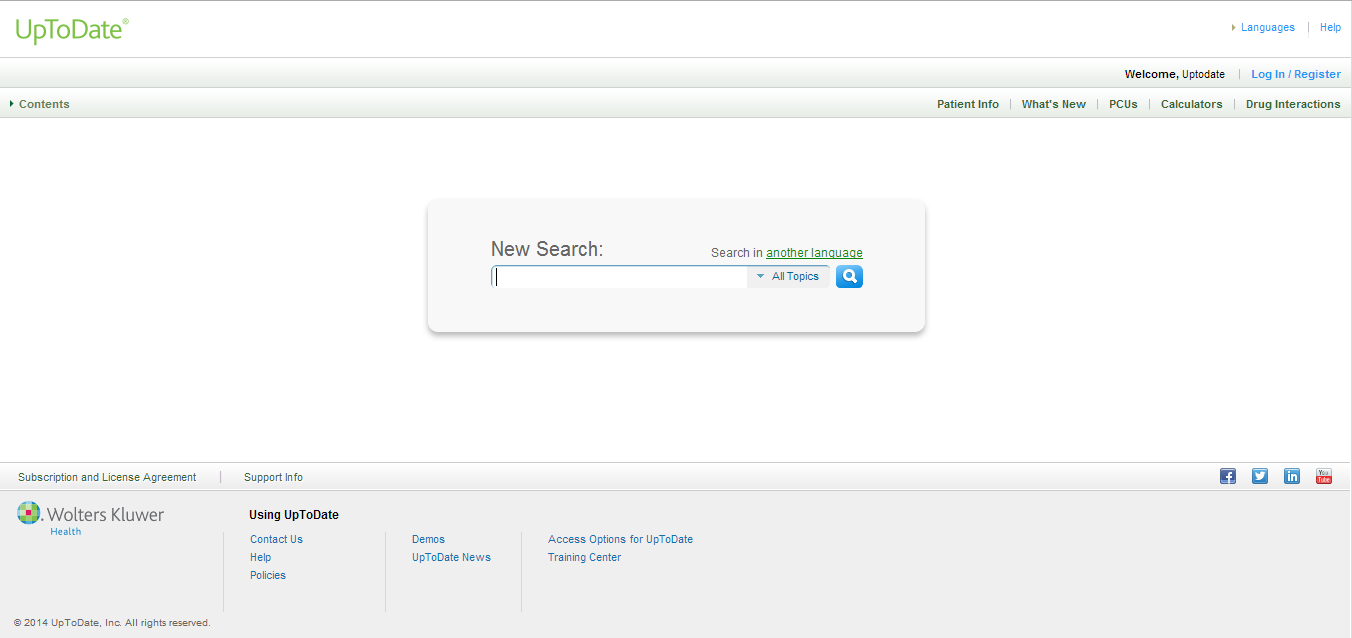 快速功能鍵: Patient Information, What’s New, Practice Changing UpDates (PCUs), Calculators and Drug Interactions
快速鏈接到主題裡經常被點選的結果(章節及圖表)
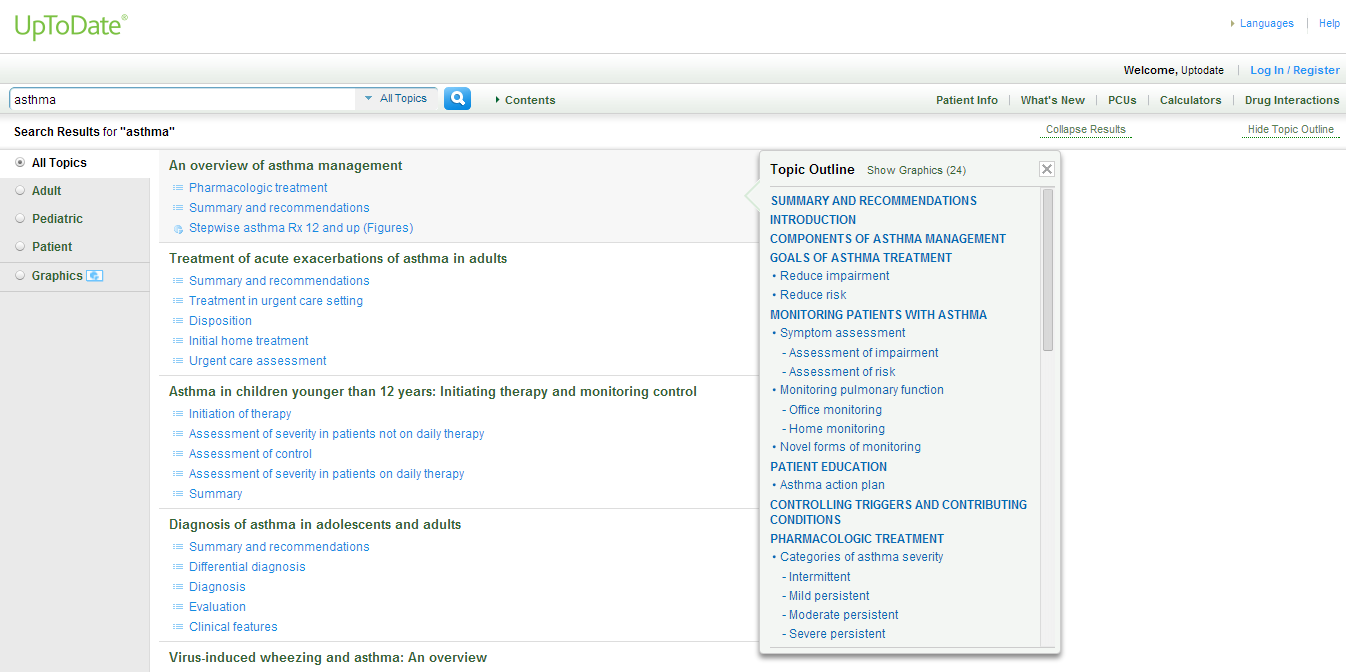 當你把滑鼠移到主題時, 專題概要會出現在右手邊
您可以展開 或收起 經常被點選的結果和顯示 或隱藏 專題概要
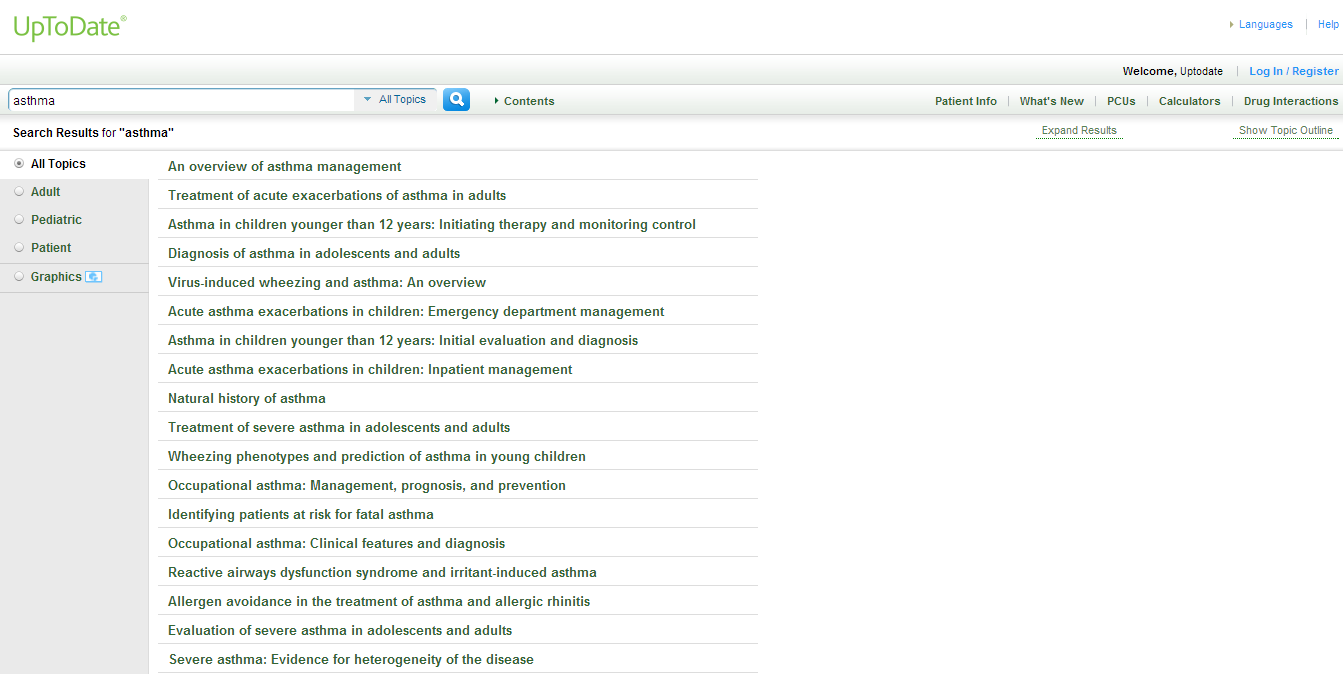